Development of Functional Understanding in Physics:  Promoting Ability to Reason
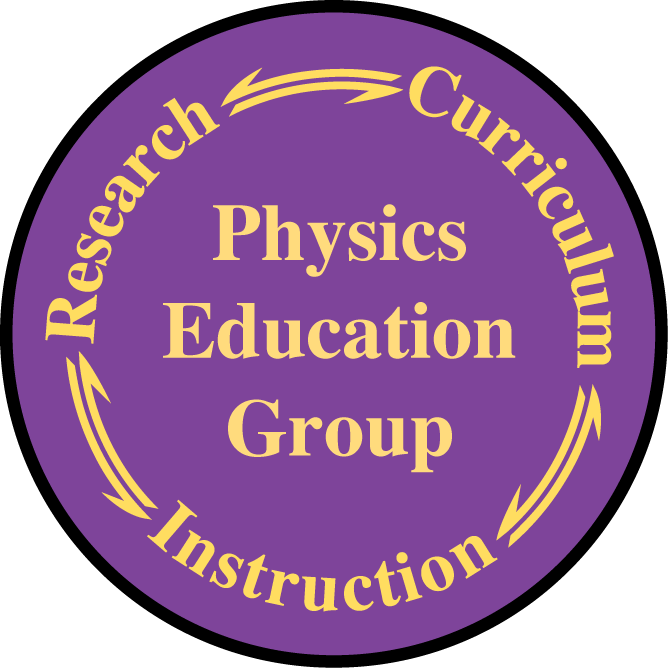 Lillian C. McDermott

Department of Physics
University of Washington
Seattle, Washington
1
Current members of the Physics Education Groupat the University of Washington
Faculty
Physics Ph.D. Students
Lillian C. McDermott
Paula Heron	
Peter Shaffer
MacKenzie Stetzer
Isaac Leinweber
Tim Major
Alexis Olsho
Amy Robertson
Brian Stephanik
Post-docs
David Smith
Visiting Ph.D. Students
Visiting Faculty
Lana Ivanjek
Christos Papanikolaou
George Tombras
Teachers (K-12)
Donna Messina
Our coordinated program of research, curriculum development, and instruction is supported in part by grants from the National Science Foundation.
2
Perspective of the Physics Education Group: 	Research in physics education is a science.
Our procedures:
conduct systematic investigations
apply results (e.g., develop instructional strategies)
assess effectiveness 
document methods and results so they can be replicated
report results at meetings and in papers
These procedures are characteristic of an empirical applied science.
3
Context for research and curriculum development
Student populations
Precollege teachers
Underprepared students
Introductory students
Engineering students
Advanced undergraduates 
Graduate students in physics (M.S. & Ph.D.)
At UW and elsewhere
4
Context for research and curriculum development
Student populations
Precollege teachers
Underprepared students
Introductory students
Typical student
Views physics as a collection of facts and formulas
Perceives that the key to solving a physics problem is finding the right formula

 Does not recognize the critical role of reasoning    	
Does not learn how to reason qualitatively
Does not understand what constitutes an explanation
5
Early Research: 1973 ~ 1991Emphasis on research related to Physics by Inquiry -- strong focus on reasoning --
Instruction
K-12 teachers (beginning with K-6)
Underprepared students (aspiring to science-related careers)
Research
Observations and conversations with students, homework, paper assignments, exams 
Individual demonstration interviews
Quantitative data (limited) 
Qualitative data (rich in detail) 
Development & Assessment  Physics by Inquiry
6
Course for underprepared students:It was easier to identify intellectual difficulties among underprepared students than among those with more sophisticated verbal and mathematical skills.  We later found the same difficulties among better prepared students.
Investigations of student understanding
Physics by 
Inquiry
Tutorials in Introductory Physics
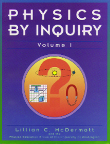 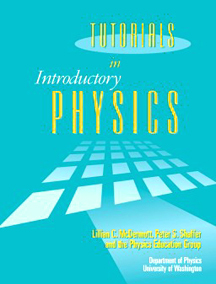 To prepare K-12 teachers to teachphysics and underprepared students to succeed in introductory physics

self-contained curriculum that is coherent and laboratory-based with no lectures
To improve student learning in introductory physics

supplementary curriculum that supports standard instruction by lecture, textbook, and laboratory
8
Generalizations on learning and teaching (inferred and validated through research) that helped guide curriculum development
◊ 	Connections among concepts, formal representations (diagrammatic, graphical, etc.) and the real world are often lacking after traditional instruction.
◊ 	A coherent conceptual framework is not typically an outcome of traditional instruction.
◊ 	Growth in reasoning ability does not usually result from traditional instruction.
These generalizations, which are specific to reasoning, will be illustrated.
9
Aspects of understanding physics
Concepts
Representations
Reasoning
(Categories are broad and overlapping.)
10
Functional understanding of physics connotes the ability to do the necessary reasoning:
to define a concept operationally
to interpret its various representations (verbally, mathematically, graphically, diagrammatically, etc.)
to differentiate it from related concepts(similarities and differences with related concepts)
to apply it properly in different situations
11
A critical criterion for a functional understanding:
Correct application + correct verbal explanation
	(Physics is more than mathematics.)
12
Research and curriculum development:important reasoning skills in physics (and beyond)
Four examples	
Ratio (proportional) reasoning
Construction and application of a qualitative scientific model
		inductive-deductive reasoning		(If … then … therefore),
		analogical reasoning, limiting cases, etc.
Control of variables
Application of a quantitative scientific model
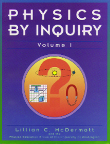 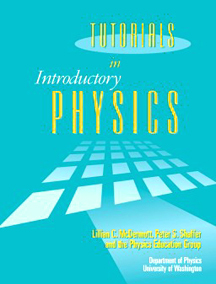 13
Instructional Approach in Physics by Inquiry
For all students
Teach concepts and process together in a coherent body of content
Emphasize both development of sound conceptual understanding and scientific reasoning ability
For teachers:
Help teachers identify conceptual and reasoning difficulties that they may have (and their students will have) with the subject matter they are expected to teach
Illustrate for teachers the teaching of physics by inquiry
14
Another important aspect of the instructional approach in Physics by Inquiry:
Focus on both inductive and deductive reasoning
Helps address the questions:
How do I know?
Why do I believe?

Emphasizes the process of science
distinguishing observations from inferences
constructing and testing scientific models
Note:  Physics is usually taught deductively.
15
Research on student reasoning skills:Example from ratio (or proportional) reasoning
p
mass density (D)
charge density (r)
16
What students could do:
A/B = C/D

“A is to B as C is to D”
17
What students could not do
Interpret ratios in terms of mathematical and physical quantities
Recall (or derive) relationships between quantities
“Is it D = M/V  or D = V/M?  
… I forget the formula.”
18
An example of ratio reasoning
Imagine that a rope is wrapped tightly around the Earth at the equator.  Suppose that the rope were made six feet longer and held at a uniform height above the ground all the way around the Earth.
Which of the following would be able to fit under the rope?  Explain your reasoning.
an amoeba
a bumblebee
a cat
a camel
If you need to use it, the circumference of the Earth at the equator is approximately 25,000 miles.
19
Solution in terms of ratio reasoning
Interpretation of p:  For every 1 foot increase in diameter the circumference increases by 3.14 feet.
Therefore, a 6 foot increase in circumference results in a 2 foot increase in diameter.
Thus, the radius increases by 1 foot  a cat can fit under the rope.
20
Task to motivate interpretation of p*:
Students measure circumference and diameter for many circles and plot the results.
They then interpret their results, noting:

The circumference changes by about 3 units for every unit change in diameter.
* Inductive approach in Physics by Inquiry (PbI).
21
Strong focus in PbI on a particular interpretation of division
Number of units in numerator 
for every unit in denominator.
However, a functional understanding of this ratio requires understanding the concepts in the numerator and denominator.
Another example of ratio reasoning:
mass, volume, and density
22
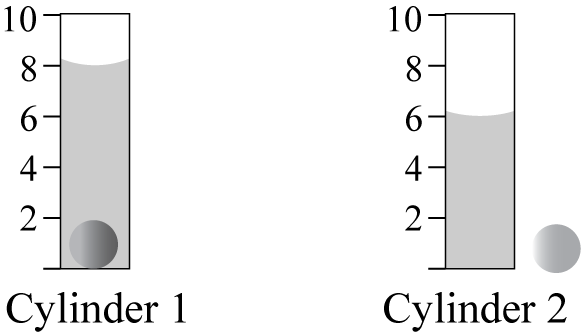 Research task*
Administered to (1) primary teachers and (2) undergraduates in introductory physics
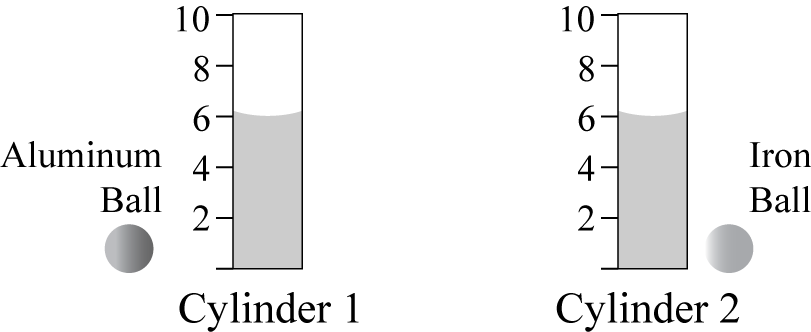 Task:  
Students shown two balls of identical size and shape. One is aluminum; the other, iron.
Students observe the water rise when the aluminum ball is placed in cylinder 1.

They are asked to predict the rise in cylinder 2.
Results: 
~ 50% predict a greater increase in water level for the iron ball.
Difficulty:  Confusion between related concepts (mass and volume)
*Jean Piaget
23
Instructional strategy:Students formulate operational definitions
Mass: 
Mass of an object is the number of standard mass units that balance the object on an equal arm balance.

Volume: 
Volume of an object is the number of standard units that fit inside the object (or # of standard units of water displaced).
Operational definitions help students distinguish concepts.
24
Instructional strategy:Develop concept of density
Task:	Measure mass and volume for several objects of different shapes made of various substances.

Result:	M/V = constant for same homogeneous substance.  (Thus, every unit of volume has the same number of units of mass.)
Avoid “per.”
25
Reflection on instructional strategy
Construct new concept using clearly differentiated concepts.
Emphasize connections to the real world.
	Students find that M/V is always the same number for a given substance.
Idea first, name afterward
	The ratio is defined as the density:
Interpret quantity
	Students recognize that the mass of 1 cm3 of a substance is numerically equal to the density.
26
Instructional strategy:Teach proportional reasoning in different contexts
Density:     	#  of grams for each cm3
π:       	# of units of circumference for each unit of diameter
Concentration: 	# of grams of solute for each 100 cm3 of solvent
Heat capacity: 	# of calories to raise temperature of object by 1 degree
Specific heat: 	# of calories to raise temperature 1 degree for each 1 gram of substance 
Uniform velocity: 	# of cm traversed each second
Uniform acceleration:	# of cm/s by which velocity changes in each second
27
Proportion of students in course for underprepared students*
Week of class
*Mark Rosenquist, Ph.D. dissertation (1982).
28
Ratio reasoning
Question for research:

	Can students in introductory physics courses reason in terms of ratios and transfer to various contexts?
29
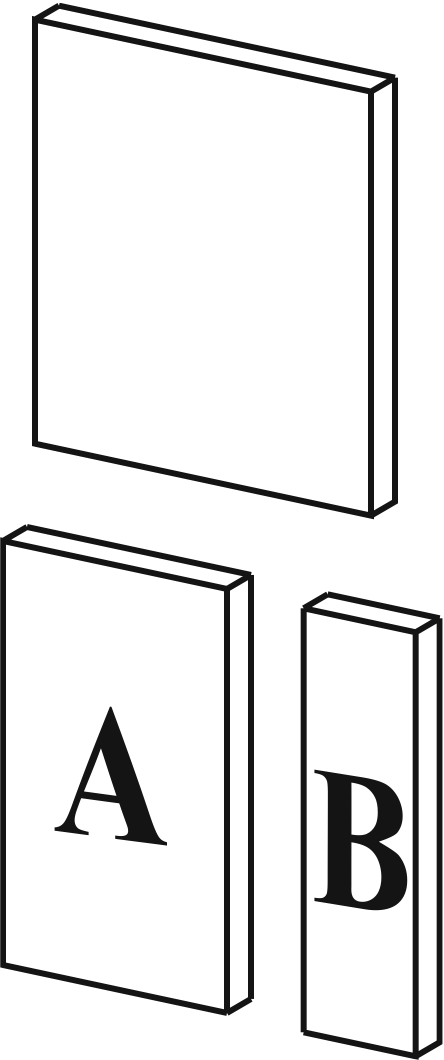 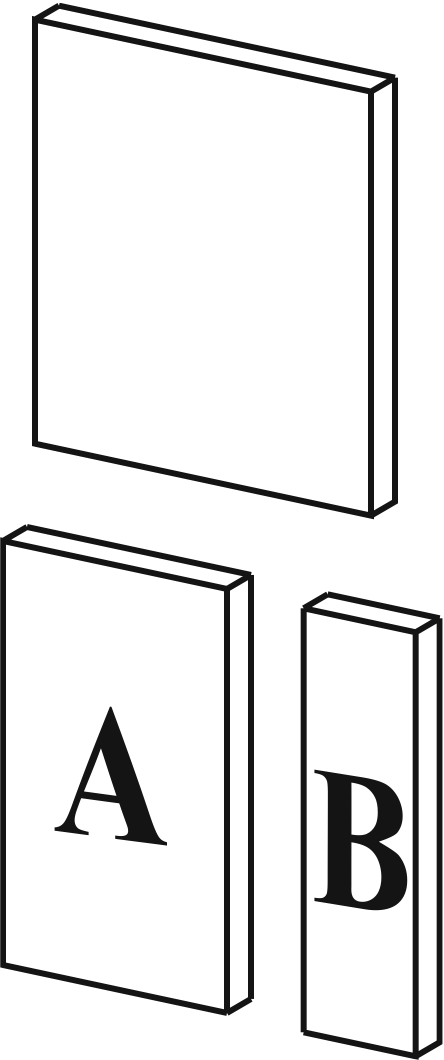 Question on Charge Density*Administered in introductory calculus-based course
A plastic block of length w, height h, and thickness t contains net positive charge Qo distributed uniformly throughout its volume. 

What is the volume charge density of the block?

The block is now broken into two pieces, A and B.

Rank the volume charge densities of the original block (ρo), piece A(ρA ), and piece B(ρB ).  Explain.
.
Poor student performance prompted asking
same question in context of mass density.
*Steve Kanim, Ph.D. dissertation (1999).
30
Questions on Density:  Comparison of results
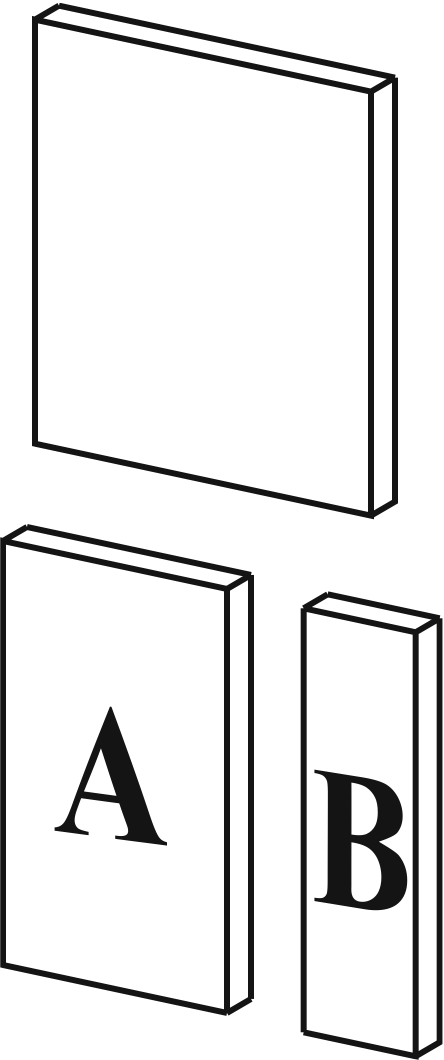 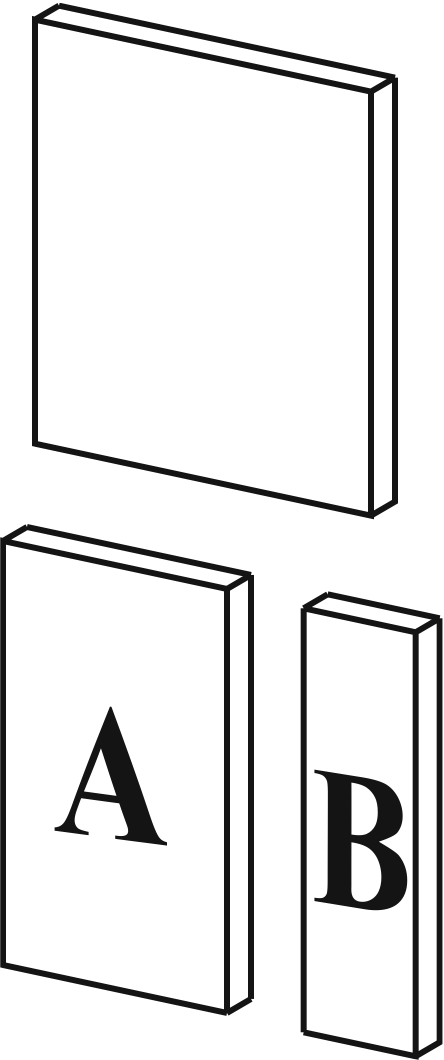 Expression for density
Ranking of densities
Performance better in more familiar context (mass).
Results suggest that many students
•	lack a proper interpretation for density 
•	do not transfer from one context to another
31
Specific difficulties
Many errors reflected indiscriminate use of formulas.
Basic underlying difficulty
Failure to interpret ratios of quantities in terms of number of units of numerator for each unit of denominator
Generalization about learning and teaching
◊ Connections among concepts, formal representations (diagrammatic, graphical, etc.) and the real world are often lacking after traditional instruction.
Students need repeated practice in interpreting physics formalism and relating it to the real world.
32
Research and curriculum development:important reasoning skills in physics (and beyond)
Four examples	
Ratio (proportional) reasoning
Construction and application of a qualitative scientific model
		inductive-deductive reasoning		(If … then … therefore),
		analogical reasoning, limiting cases, etc.
Control of variables
Application of a quantitative scientific model
33
Research on student reasoning skills:Example from electric circuits
Correct response: 
given by ~ 15%

students in calculus-based  physics  (N > 1000)
The bulbs below are identical.  The batteries are identical and ideal.
Rank the five bulbs from brightest to dimmest.  Explain.
high school physics teachers
university faculty in other sciences and mathematics
B
D
E
A
C
given by ~ 70%
graduate TA’s and postdocs in physics (N ~ 55)
Answer: A = D = E > B = C
Results independent of whether administered 
before or after instruction in standard lecture courses
34
Examples of persistent conceptual difficulties with electric circuits
belief that the battery is a constant current source 
belief that current is “used up” in a circuit
Basic underlying difficulty
lack of a conceptual model for an electric circuit
Generalization about learning and teaching
◊ 	A coherent conceptual framework is not typically an outcome of traditional instruction.
	Students need to go through the process of constructing a scientific model that they can apply to predict and explain real-world phenomena.
35
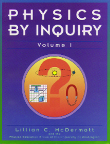 Example of constructing a Scientific Model:  Physics by Inquiry Module on Electric Circuits
Students are guided to construct a conceptual model for an electric circuit through experience with batteries and bulbs.  
	(i.e., develop a mental picture and set of rules to predict and explain the behavior of simple electric circuits)
Questions that require qualitative reasoning and verbal explanations help students develop a functional understanding through their own intellectual effort.
Curriculum explicitly addresses conceptual and reasoning difficulties identified through research.
36
Overview of model construction in the Electric Circuits module*
From observations and “hands-on” experience, students develop a mental picture and a set of rules that they can use to predict and explain the behavior of simple dc circuits.

Concepts are introduced as students recognize the need(e.g., current, resistance, voltage, power, energy).
L.C. McDermott and P.S. Shaffer, “Research as a guide for curriculum development: an example from introductory electricity, I: Investigation of student understanding,” Am. J. Phys. 60, (1992); II: Design of instructional strategies,” Am. J. Phys. 60, (1992).
37
Assessment of student learning
E > A = B > C = D
Virtually all teachers (K-12) develop a model that they can apply to relatively complicated dc circuits.
38
Process of building a conceptual model for current is
useful for predicting behavior of electric circuits
provides direct experience with the nature of science
understanding the role of models in science
recognizing assumptions, limitations of models
developing scientific reasoning skills
	e.g,
analogical reasoning(awareness that analogies may be useful, but may fail)
reasoning by use of limiting arguments
	(e.g., adding resistances in parallel eventually decreases resistance to zero)
Both inductive and deductive reasoning are emphasized.
39
Research and curriculum development:important reasoning skills in physics (and beyond)
Four examples	
Ratio (proportional) reasoning
Construction and application of a qualitative scientific model
		inductive-deductive reasoning		(If … then … therefore),
		analogical reasoning, limiting cases, etc.
Control of variables
Application of a quantitative scientific model
40
Research on student reasoning skills:Example from control of variables*
To what extent can students decide whether a given variable: 
(1) has no effect, 
(2) influences (affects) or 
(3) determines (predicts) 

the outcome of an experiment?
A. Boudreaux, P.S. Shaffer, P.R.L. Heron, L.C. McDermott, “Student understanding of control of variables: Deciding whether or not a variable influences the behavior of a system” Am. J. Phys. 76 163 (2008).
41
Specific difficulties with interpreting experimental results.
Many difficulties e.g., failure to distinguish procedures for deciding whether a variable influences (affects) or determines (predicts) an outcome.
Basic underlying difficulty
Lack of understanding of memorized rules (e.g., to test for influence keep all variables the same except the one being tested).
Generalization about teaching and learning
◊ Growth in reasoning ability does not usually result from traditional instruction.
	Students need to go through both the inductive and deductive reasoning needed for the development and application of physical concepts.
Reflection on standard instruction
Instruction that is top-down typically focuses on only the reasoning involved for application (not development) of concepts. (deductive reasoning)
Bottom-up development of concepts requires reasoning about both the construction and the application of concepts. (inductive and deductive reasoning)
Reflection on results from research
failure to distinguish related concepts (e.g., mass & volume)
lack of conceptual framework for electric circuits
inability to do reasoning underlying control of variables
An interpretation
These student difficulties may stem, in part, from instruction that focuses primarily on deductive reasoning.
There is a need for greater emphasis on inductive reasoning in physics courses.
43
Research and curriculum development:important reasoning skills in physics (and beyond)
Four examples	
Ratio (proportional) reasoning
Construction and application of a qualitative scientific model
		inductive-deductive reasoning		(If … then … therefore),
		analogical reasoning, limiting cases, etc.
Control of variables
Application of a quantitative scientific model
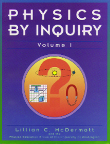 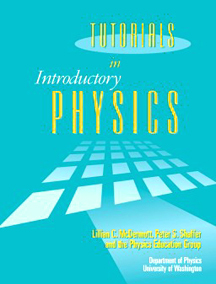 44
Emphasis in tutorials is
on
constructing concepts and models
developing reasoning ability
addressing known difficulties 
relating physics formalism to real world
not on 
solving standard quantitative problems
45
[Speaker Notes: In part, for this reason, it was decided to design instruction that emphasized the role of concepts and the reasoning necessary to develop and apply the concepts.  The focus is on relating the physics formulas to the real world.  

We have attempted to design questions that are difficult to solve simply by using equations.  In this way, focusing student attention on the underlying concepts and interpretations for those concepts.]
Research on student reasoning:
In the context of the work-energy and impulse momentum theorems*

(examples of quantitative scientific models)
*R.A. Lawson and L.C. McDermott, “Student understanding of the work-energy and impulse-momentum theorems,” Am. J. Phys., 55, 811–817, 1987.
*T. O’Brien Pride, S. Vokos, and L.C. McDermott, “The challenge of matching learning assessments to teaching goals:  An example from the work-energy and impulse-momentum theorems,” Am. J. Phys., 66,147-157, 1998.
46
Individual Demonstration Interviews
A brass and a plastic puck are each pushed with constant force between starting and finishing lines by steady stream of air.
Comparison tasks
After crossing the finish line, do the brass (B) and plastic (P) pucks have the same or different:
•	kinetic energy?
•	momentum?
47
Criterion for understanding
Ability to apply work-energy and impulse-momentum theorems to a simple real motion
Correct Response:
KB = KP		because		K = Fx
pB > pP 	because		p = Ft
48
Results from interview tasks and written questions
Correct explanation required for responses to be counted as correct.
49
mP < mB
Correct Comparison
Incorrect Reasoning
same ∆x
KP = KB

	Common incorrect explanations
compensation: (small m) •  (large v2)  =  (large m) • (small v2)
‘energy is conserved’ (memorized rule)
same F so same kinetic energies
Right answers for wrong reasons
50
Compensation arguments often used by students
Theorems treated as mathematical identities
Cause-effect relationships not understood
51
Example of student reasoning during interview

I:	...What ideas do you have about the term work? 
 
S:	Well, the definition that they give you is that it is the amount of force applied times the distance.  

I:	Okay.  Is that related at all to what we’ve seen here?  How would you apply that to what we’ve seen here?

S:	Well, you do a certain amount of work on it for the distance between the two green lines:  you are applying a force for that distance, and after that point it’s going at a constant velocity with no forces acting on it.  

I:	Okay, so do we do the same amount of work on the two pucks or different?  

S:	We do the same amount.

I:	Does that help us decide about the kinetic energy or the momentum?

S:	Well, work equals the change in kinetic energy, so you are going from zero kinetic energy to a certain amount afterwards ... so work is done on each one …
	... but the velocities and masses are different so they (the kinetic energies) are not necessarily the same.
Incomplete causal reasoning
52
Mechanics Baseline Test (MBT) published in The Physics Teacher*
Two of the multiple-choice test questions were based on the UW comparison (pretest) tasks. 

Results from 8 groups of students at other universities and high schools reported in TPT.
UW results near bottom of range reported in TPT.
* D. Hestenes and M. Wells, The Physics Teacher, March 1992
Nationally reported MBT results and UW pretest results
UW Pretest 
after standard instruction (but before tutorial)
MBT results
after standard instruction*
N = 1100
N = 985
* In some instances, instruction before the MBT included the tasks.
Why were UW results near the bottom of the range of MBT results?
Possible explanations:
MBT is multiple-choice;
UW pretest requires written explanations
UW pretests re-graded with explanations ignored:

Results were consistent with nationally reported MBT results (after traditional instruction, but before tutorial)
Answers without explanations are not a good measure of student understanding.
Explanations of reasoning must be required on homework and examinations in order to assess student understanding.
Multiple-choice instruments
are useful for acquiring quantitative data
can inform physics instructors of lack of conceptual understanding
can provide indication of effectiveness of instruction 
are not adequate for assessing reasoning(e.g., students may give right answers for wrong reasons)
do not provide sufficient information for identifying specific difficulties and developing effective instruction.
Need to require that students articulate their reasoning through interactions with classmates, well-prepared teaching assistants, and faculty.  Course grades must reflect this critical component.
57
Some general intellectual goals for physics courses
The study of physics by undergraduates and K-12 teachers should help develop ability in:
Scientific thinking
	understanding nature of science (method, models, explanations)
Critical thinking
	distinguishing scientific reasoning from personal belief or opinion
Reflective thinking
	learning to ask the types of questions necessary for recognizing when they do or do not understand a concept or principle
	learning to ask the types of questions necessary for helping themselves (and their students) develop a functional understanding
These goals transcend the study of physics.
Statement from 2010 PERC Overview:

An outsider surveying PER literature might conclude that PER studies and [curriculum] are dominated by concerns about conceptual understanding …
To the extent this statement characterizes the situation, we may reflect on our experience on how discipline-based education research has influenced physics instructors and led to a greater emphasis on conceptual understanding as an important goal of instruction.
59
Reflections from experience
Quantitative data are necessary to convince physics instructors of the need to improve student reasoning skills.
Monitoring the effect of instruction (e.g., through pretests and post-tests) has helped convince many physics instructors of the need for greater emphasis on conceptual understanding.  This same approach is necessary to increase the emphasis on the development of student reasoning ability.
To make a compelling case to physics instructors, context for reasoning must be physics and must be expressed in the language of physicists.  (Otherwise it is likely to be ignored.)
Need for ongoing research on student reasoning, that is supported by evidence, is published, and is embodied in research-based and research-validated curriculum.
60